Thermal gas systems and leading modern engineering applications
Attendance: 75% mandatory
Thermal gas systems and modern cutting edge engineering technology
Lasers 

Metrology: Precise measurement of Energy levels, Time and Frequency standards

Quantum Communication

High precision sensors 

Quantum Computers
Engineering applications
Lasers 

Metrology: Precise measurement of Energy levels, Time and Frequency standards

Quantum Communication

High precision sensors 

Quantum Computers
Basic optical communication
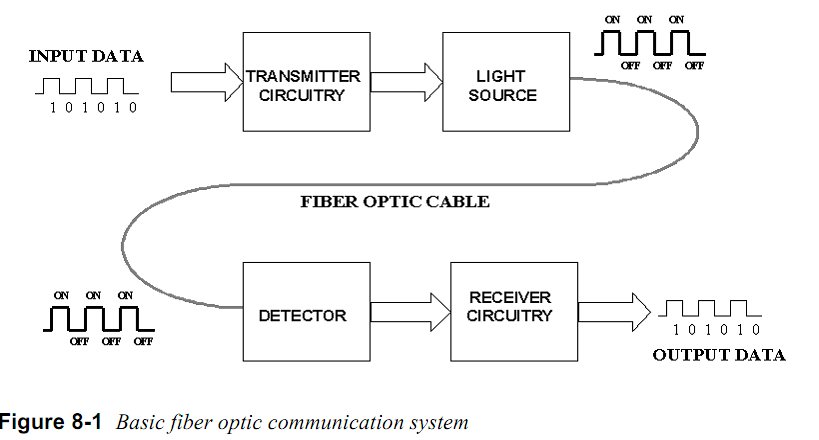 Laser Diode Characteristics
Very good for digital modulation
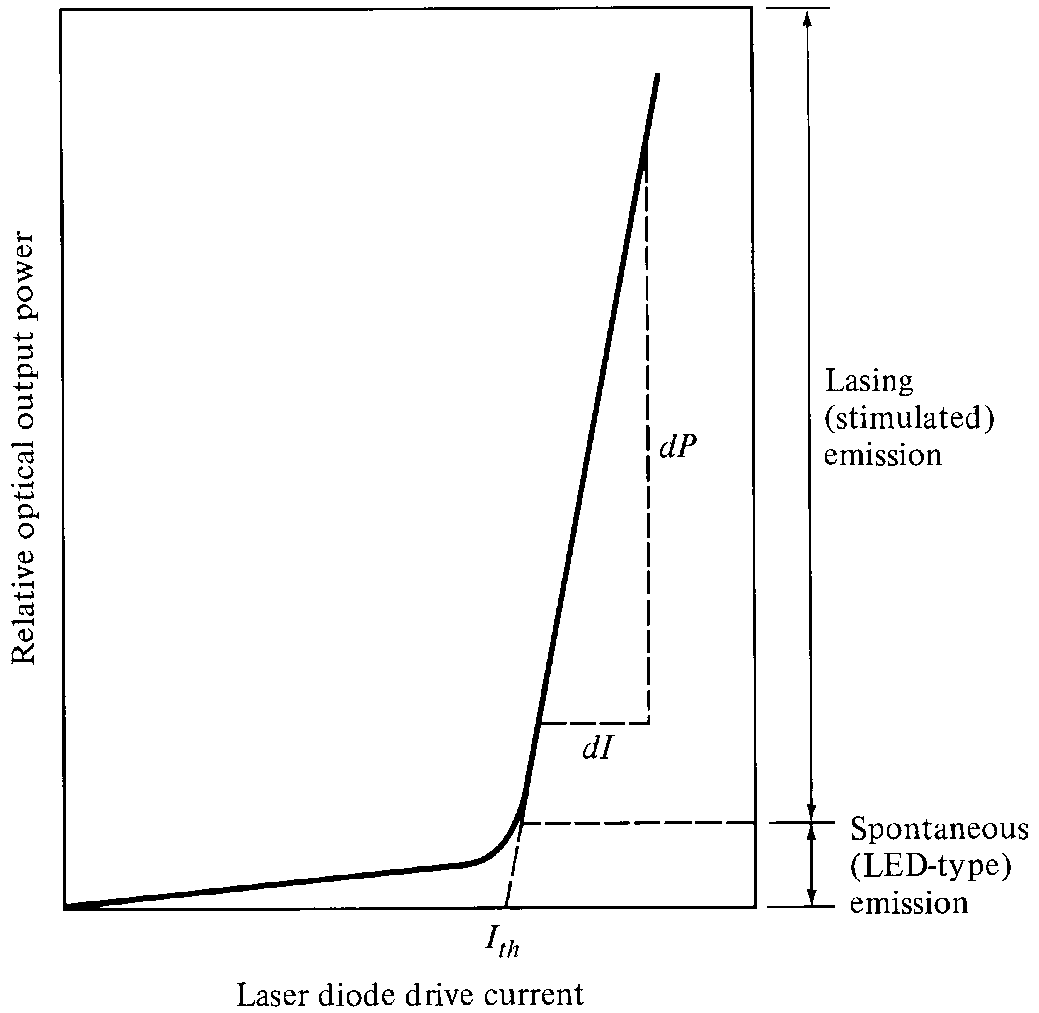 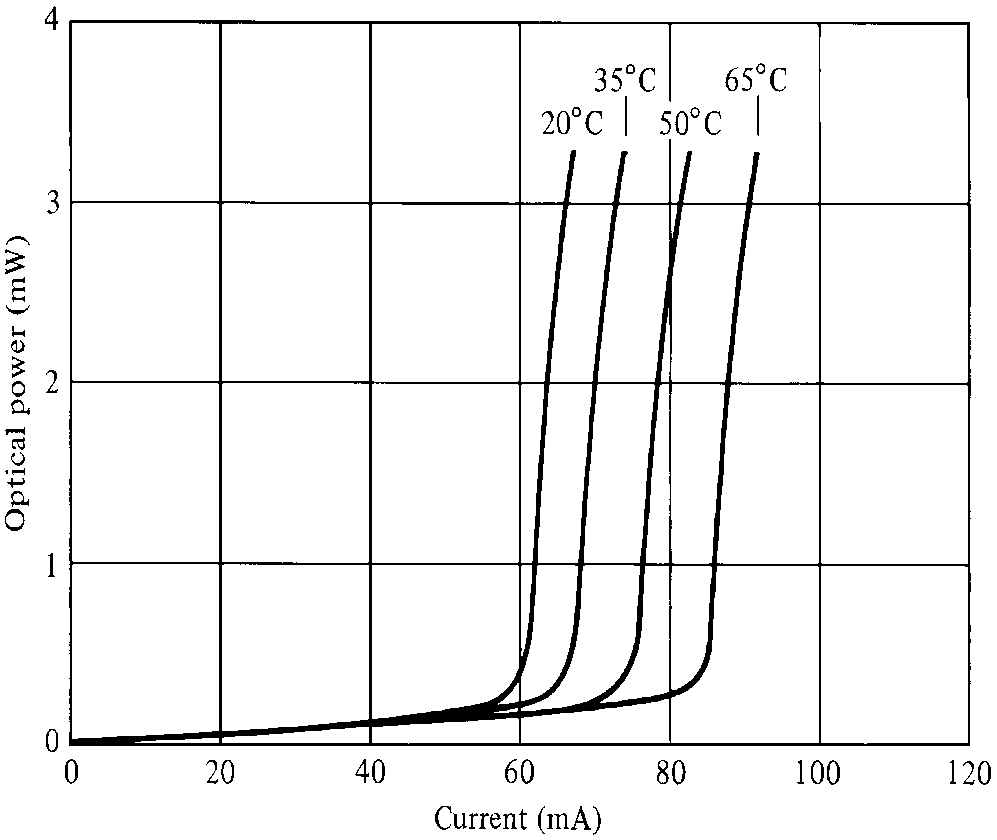 Wavelength Division Multiplexing and utilisation 
For broad band communication
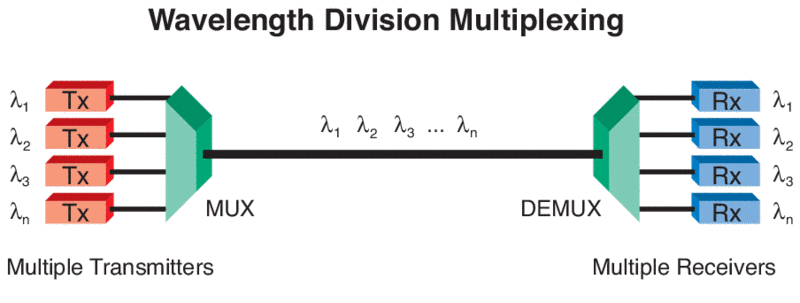 Wavelength Division  MUX (Multiplexer)
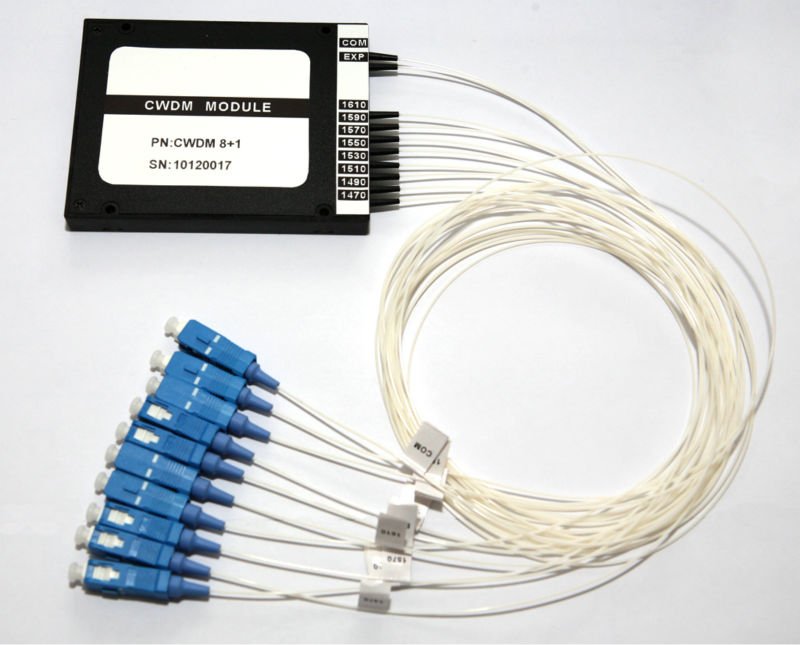 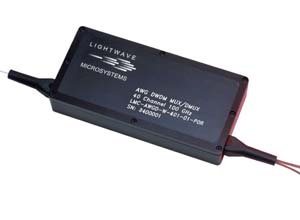 Quantum Memory (QM)
Stationary QuBit
i.e QUANTUM MEMORY
(Eg an atom)
Flying QuBit
(photonic quantum state)
Flying QuBit
(photonic quantum state)
storage
read-out
LIGHT
(Quantum Information)
LIGHT 
(Quantum Information)
ATOM + LIGHT
Dressed atomic and light quantum states
RESEARCH
WORK
EIT (Electromagnetically Induced Transparency)
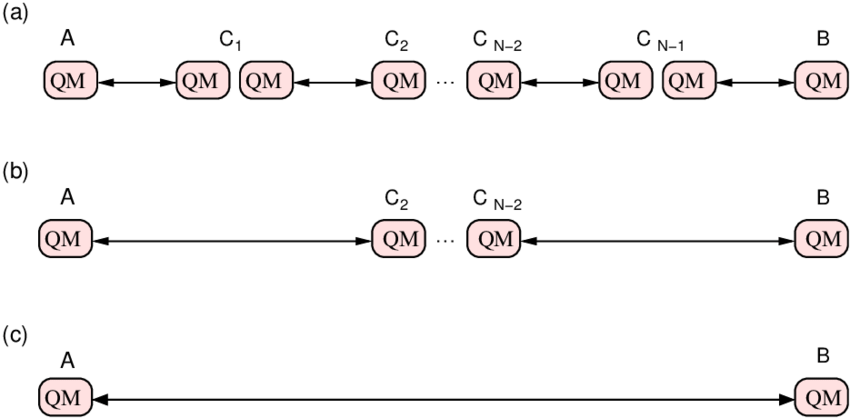 Interesting experiment by Prof. Ashkin and his team
Stream of Photons
Atom
Atoms got deflected by laser beam ………………………..HOW?
Effect was very directional
Resonances in systems
Simple Pendulum
Spring mass system
LCR  Systems
ATOMIC SYSTEMS
Possibility of Cooling of atoms by Light?
v
v
LIGHT   interacts with  ATOMS
Radiation Pressure from Light
Stream of Photons
Atom
Model using 2 level system
Two level atom interacting with Light
Stream of Photons
Atom
What are the possible phenomena’s?
Stimulated Absorption
Stimulated Emission
Spontaneous Emission
Doppler Effect
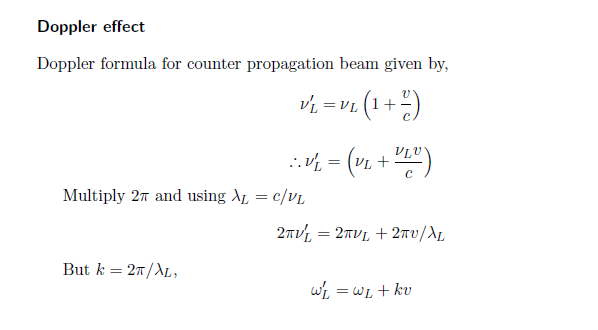 Doppler effect in radiation pressure
Laser cooling in 1-D
v
e
δ
ωL- kv
ωL+ kv
ωo
ωL
ωL
g
Atoms decelerate
Laser cooling in 3-D
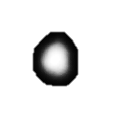 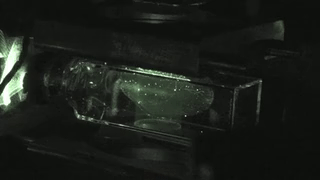 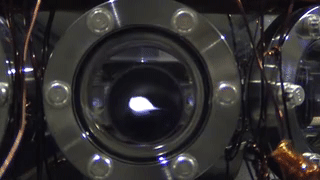 Ultracold atoms and BEC
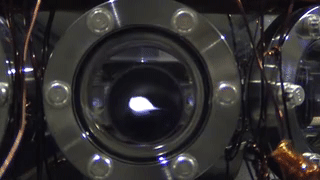 How Cold is Ultra Cold?
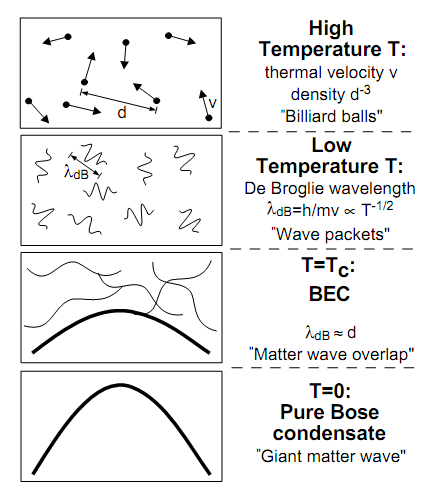 Celsius
Kelvin
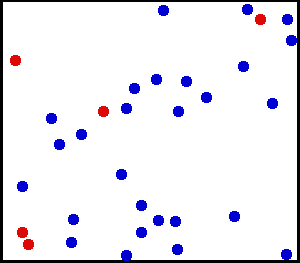 300
26.8
Room Temperature
Water freezes
250
-23.2
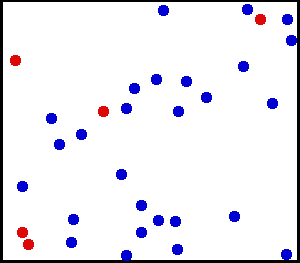 -73.2
200
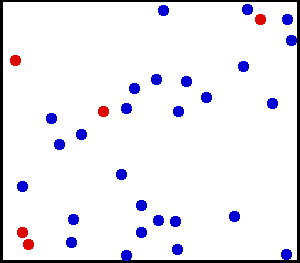 150
-123.2
100
-173.2
Air liquefies
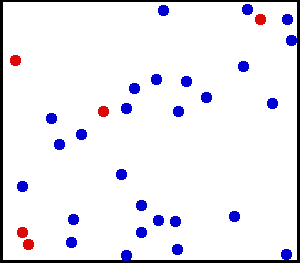 50
-223.2
≈ 3K Deep space
-273.2
0
All motion stops
Absolute Zero
New state of Matter:  Bose –Einstein Condensate
                       W.Ketterle, Cornell, C.Weimann, MIT
NOBEL PRIZE 2001
30
Laser Cooling and Evaporative cooling Technique
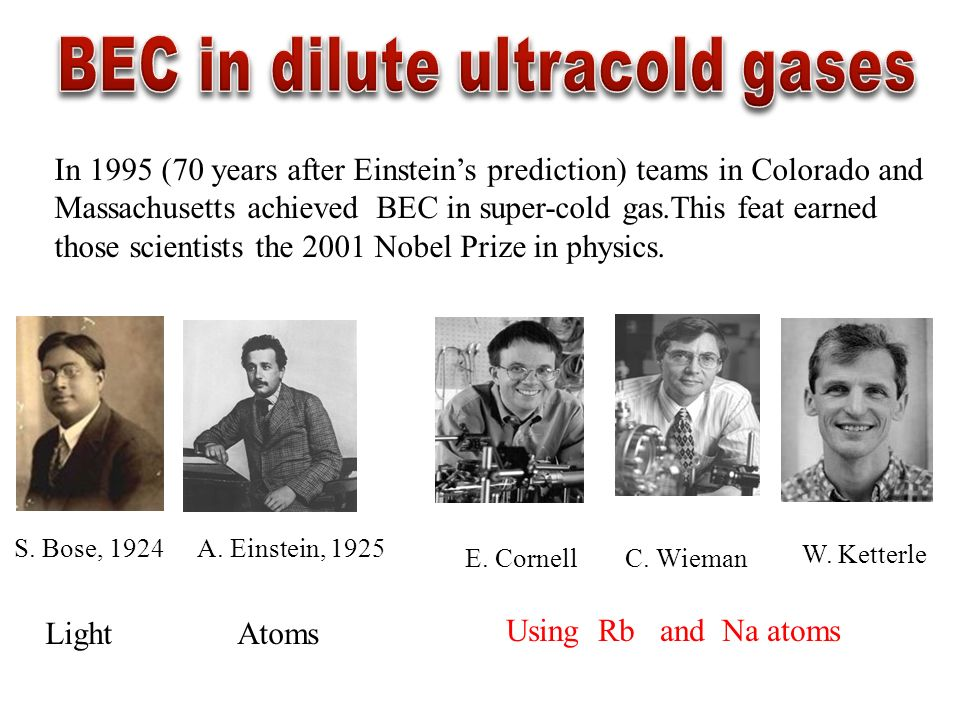 Realized in 1995 at MIT
Atomic cloud diffusion in Quantum Technology
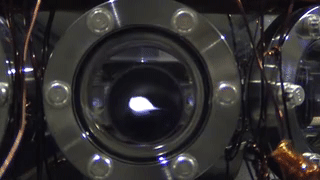 v
v
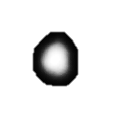 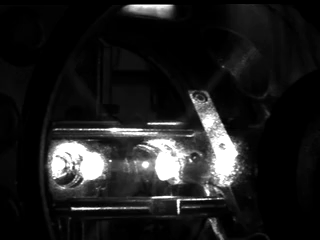 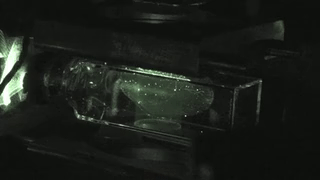 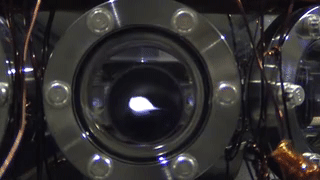 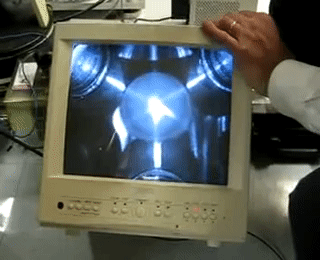 (84) Quantum Computers Animated - YouTube